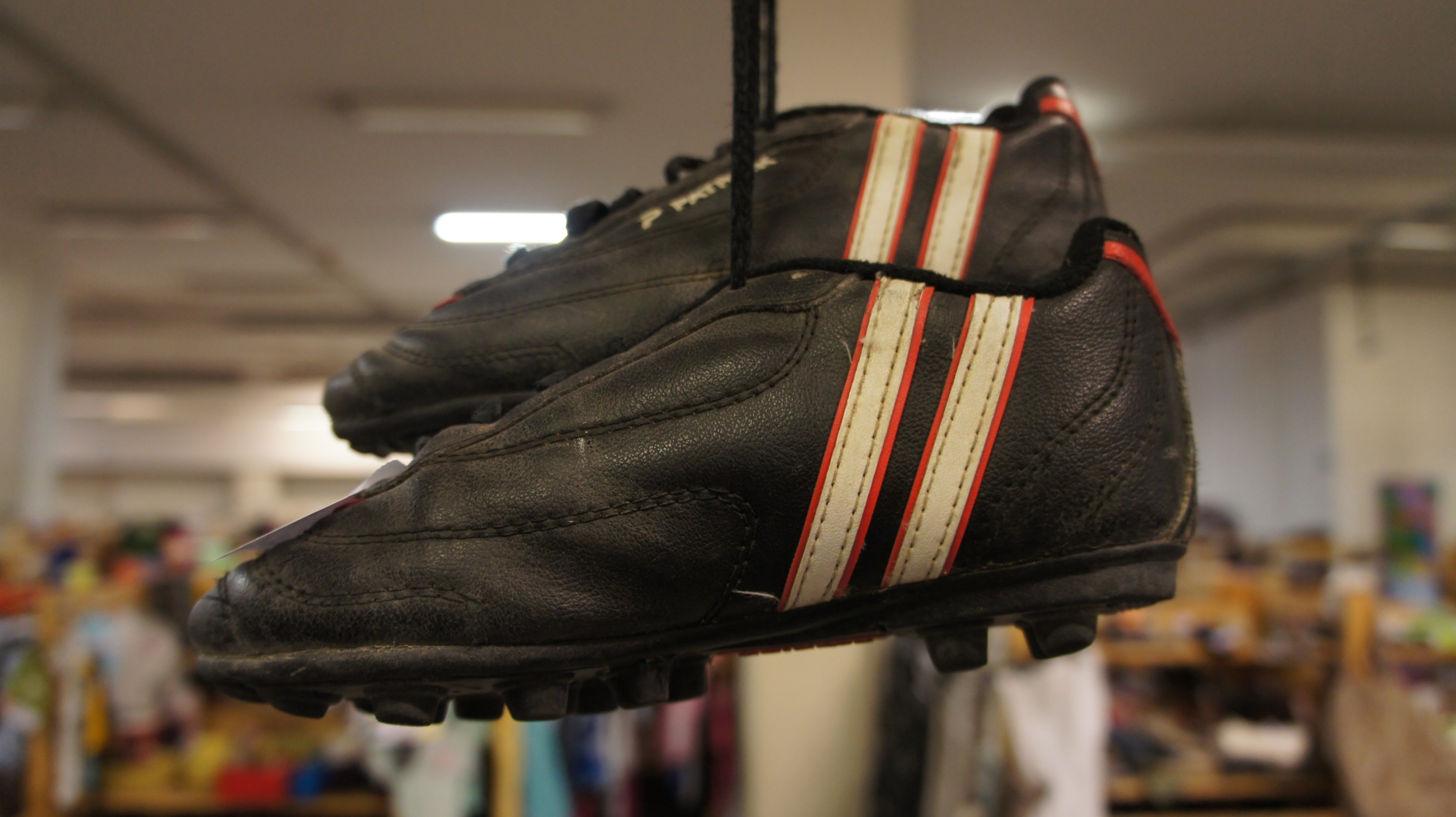 Vaatteet vastuullisesti
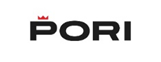 Avainsanat: ekologinen ja eettinen vaate, vaatteen elinkaari, kierrätys
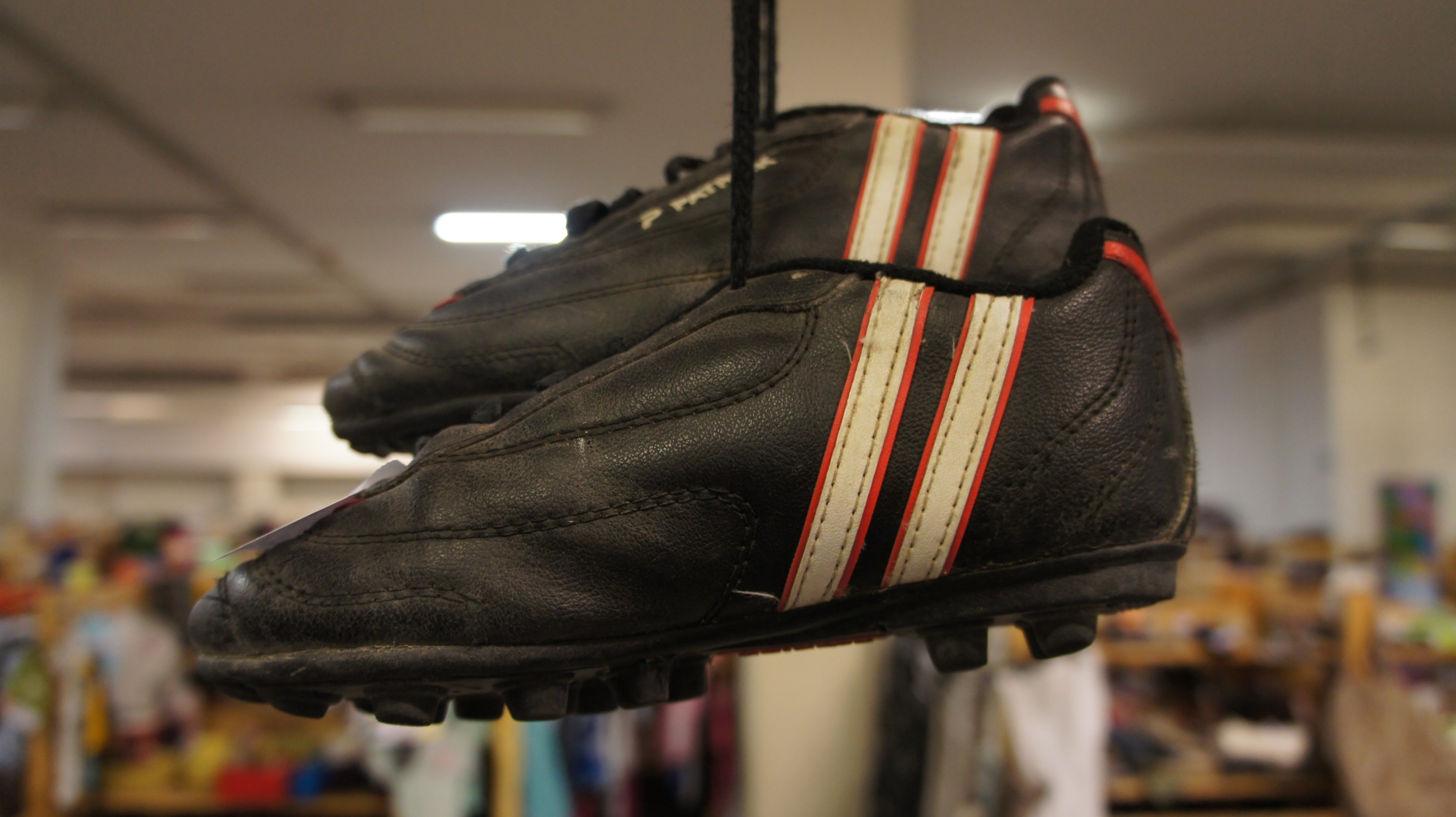 Vaatteen elinkaari
Elinkaari tarkoittaa tuotteen käyttöaikaa
Alkaa suunnittelusta 
Päättyy käytöstä poistumiseen

Vaate on vastuullinen ja ympäristöystävällinen vain, jos sen koko elinkaari on eettinen ja ekologinen.
Vaatteen elinkaari
Suunnittelu
Kierrätys
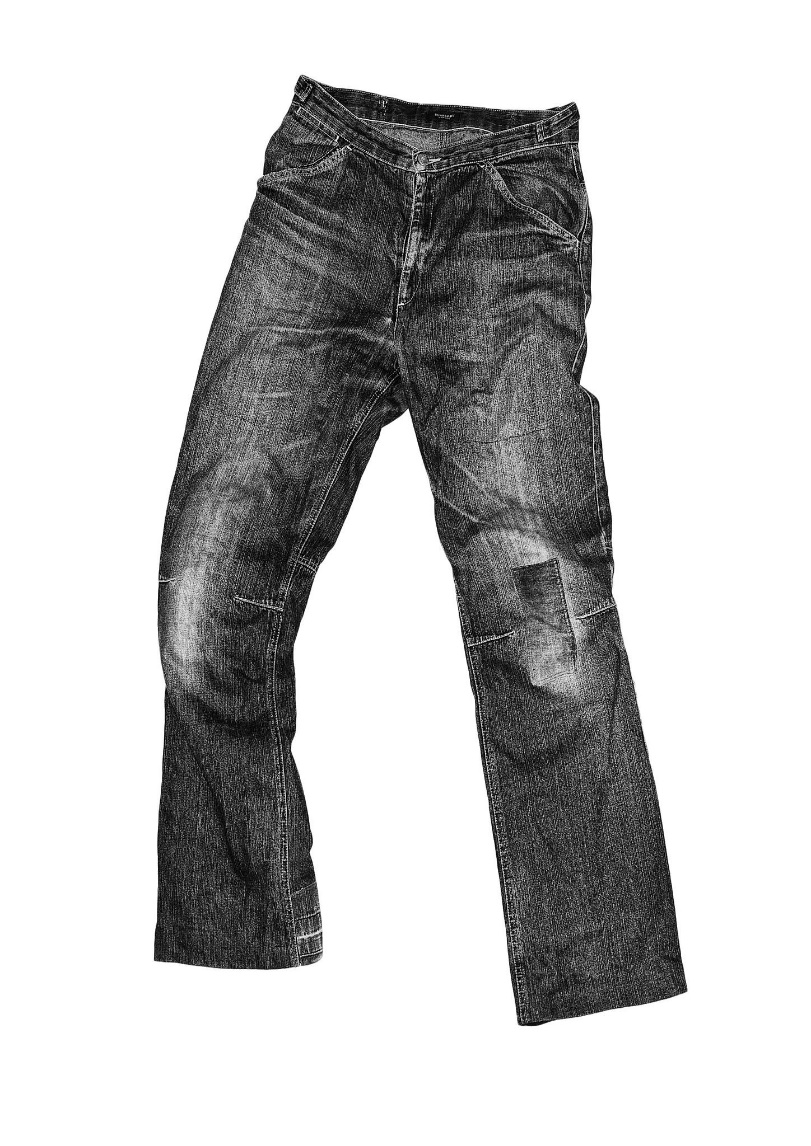 Materiaali
Käyttö
Valmistus
Viimeistelyt
Kuljetus
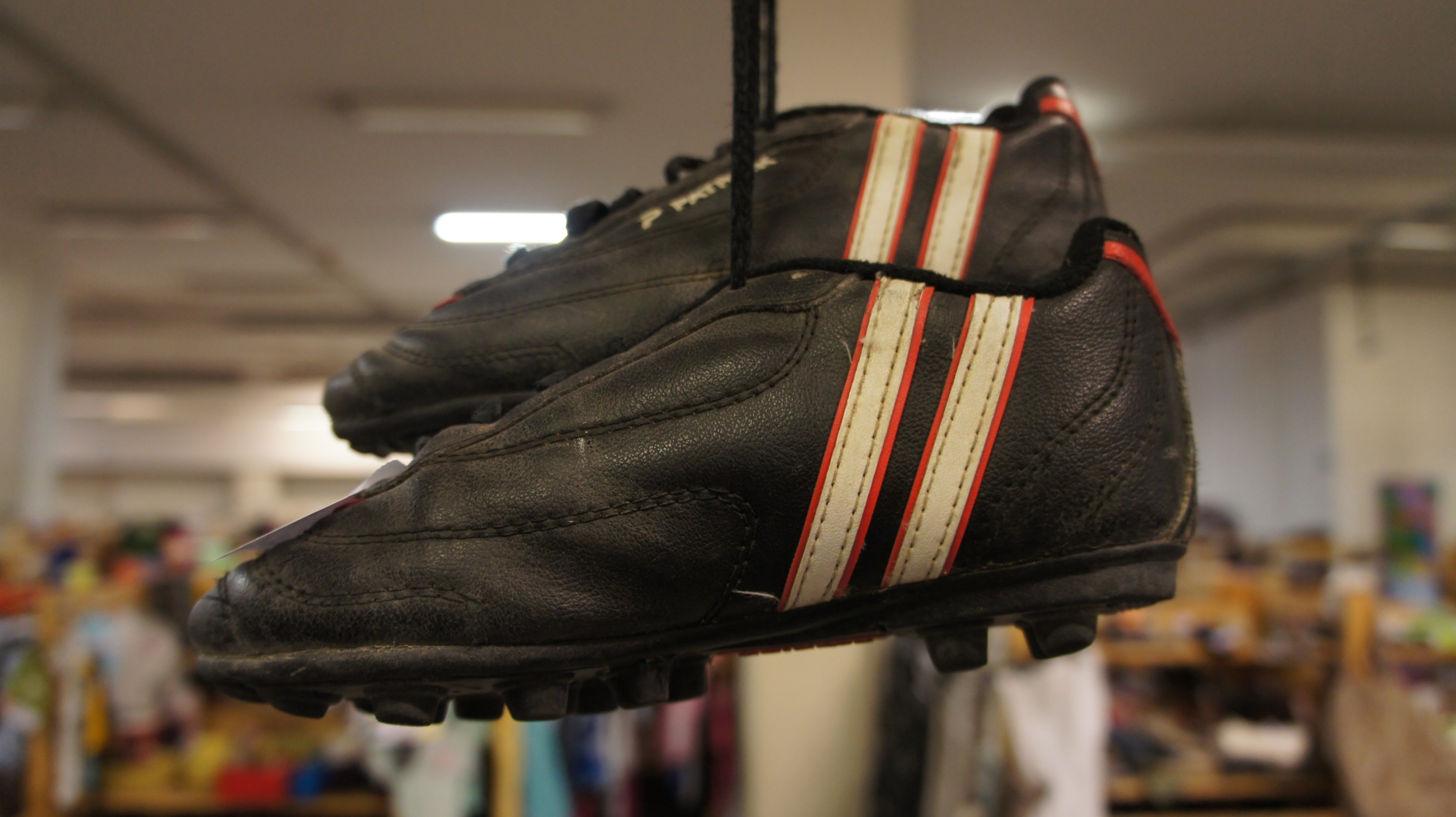 Ekologinen vaate
Tuotteen koko elinkaari kuormittaa ympäristöä mahdollisimman vähän
Tuotannossa käytetään mahdollisimman vähän energiaa, luonnonvaroja ja haitallisia kemikaaleja
Vaate on laadukas ja pitkäikäinen
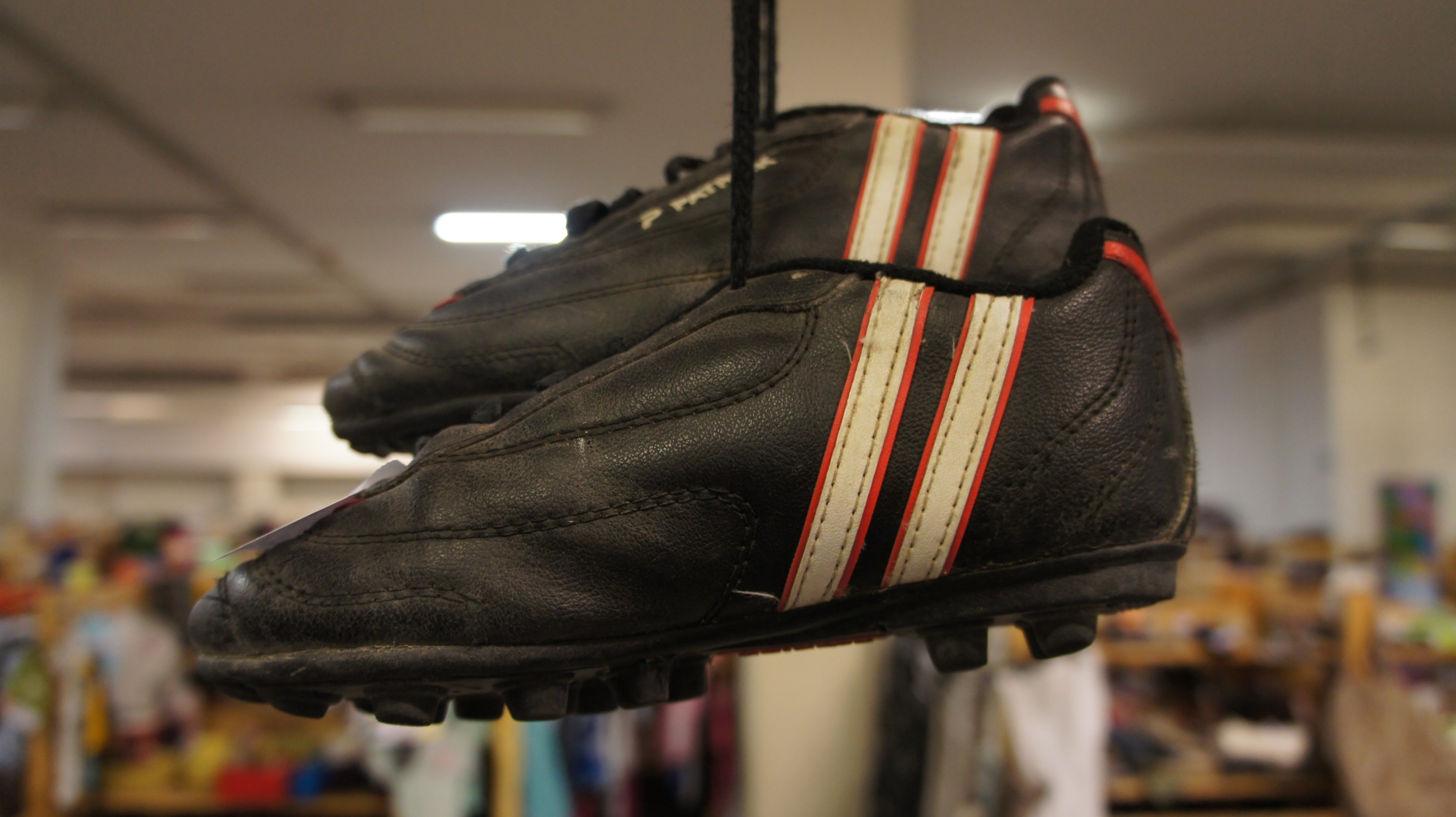 Eettinen vaate
Valmistettu ihmisten ja eläinten oikeuksia kunnioittaen
Työntekijöillä on turvalliset työolosuhteet ja kohtuudenmukaiset työajat
Työntekijät saavat reilun korvauksen työstään
Lapsityövoima on kielletty
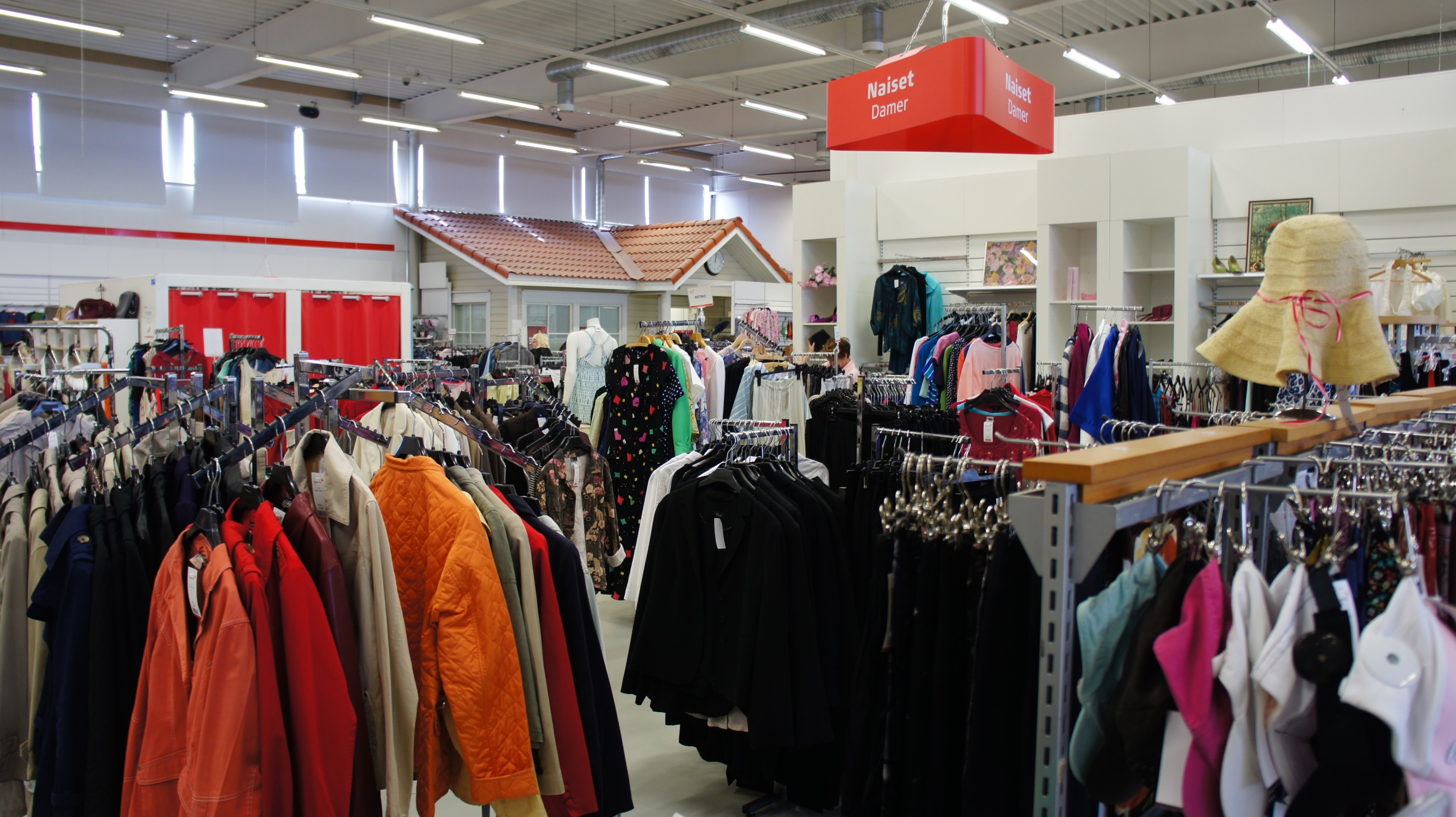 Vaatteiden kulutus Suomessa
Suomalainen ostaa n. 13kg vaatteita vuodessa
Muita tekstiilejä n. 7kg vuodessa
-> Suomessa syntyy vuosittain 90 miljoonaa kiloa tekstiilijätettä
Keskustele parin kanssa: Paljonko vaatteita olet saanut tai ostanut vuoden sisällä? Mistä ostat vaatteesi ja millä perusteella?
Entä paljonko olet heittänyt pois? Minne?
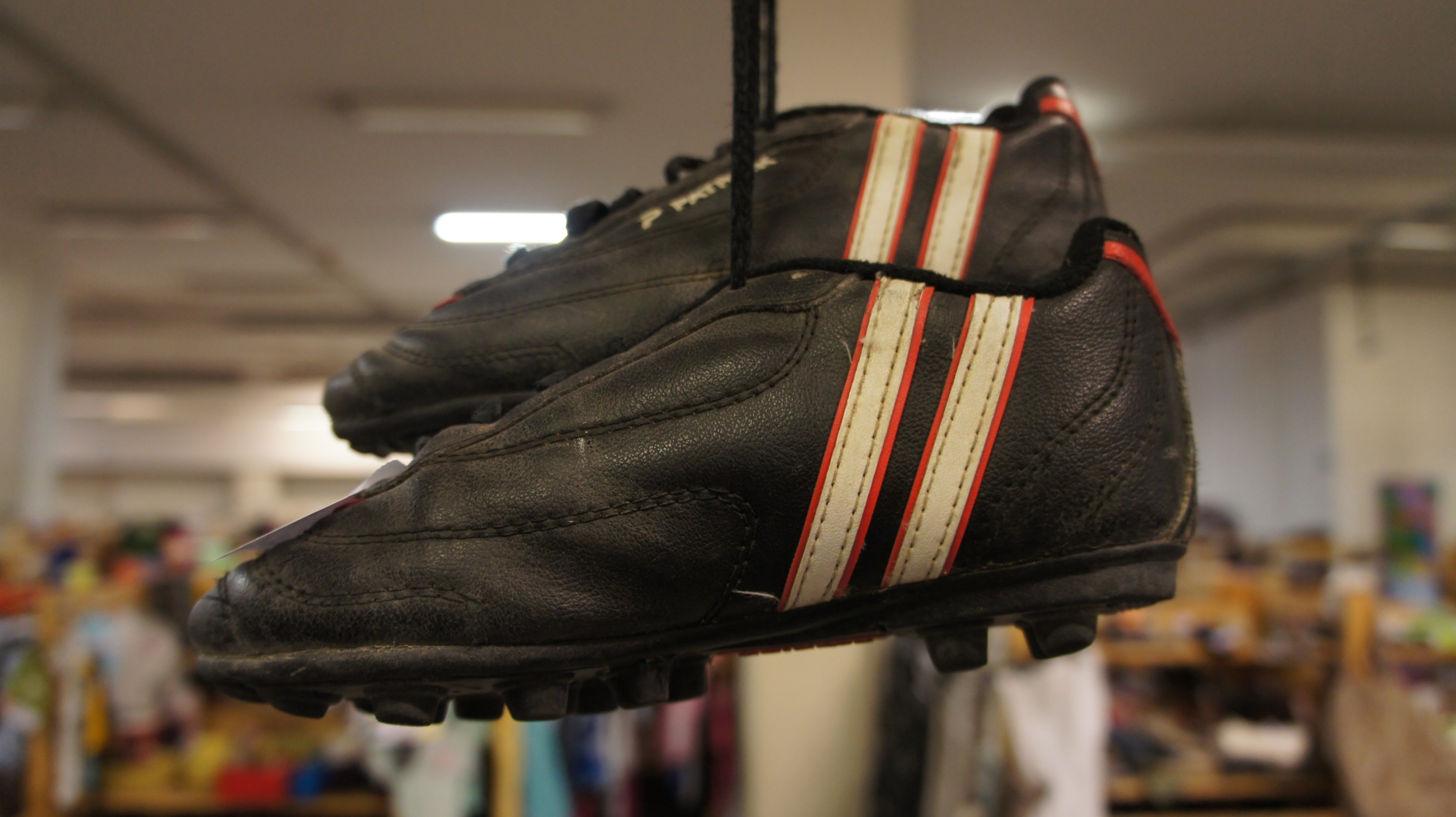 Vaatteiden kulutuksen vähentäminen
Harkitse: osta vain tarpeeseen
Huolla: noudata esim. pesuohjeita pidentääksesi vaatteen käyttöikää
Korjaa: Neula ja lanka, vetoketjun vaihto, napin kiinnittäminen.. 
Kierrätä: käytöstä poistuttua tekstiilit tulee kierrättää
Harkitse: osta vain tarpeeseen
Pohdi parisi kanssa: Mikä ohjaa ostopäätöstäsi?
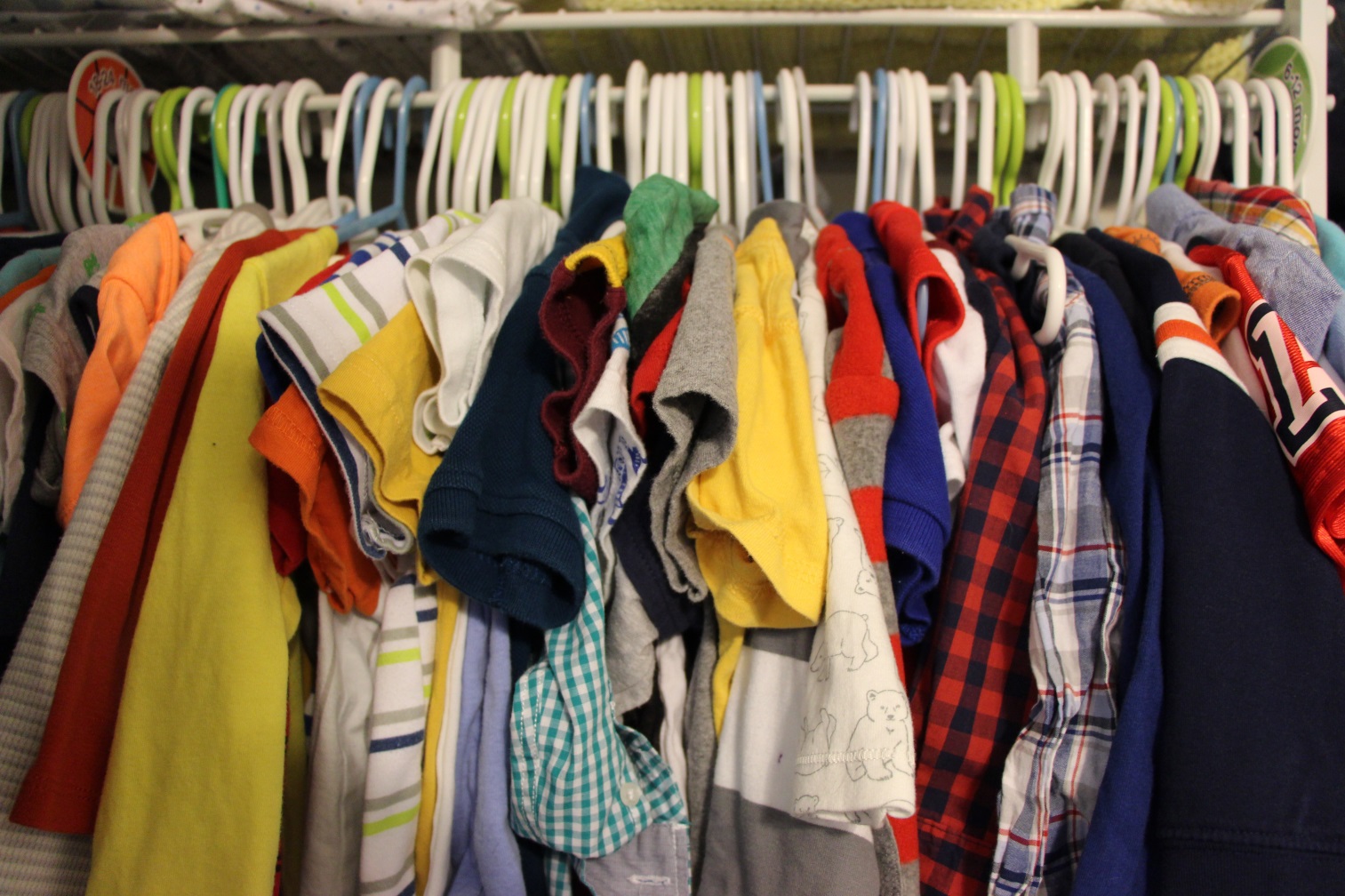 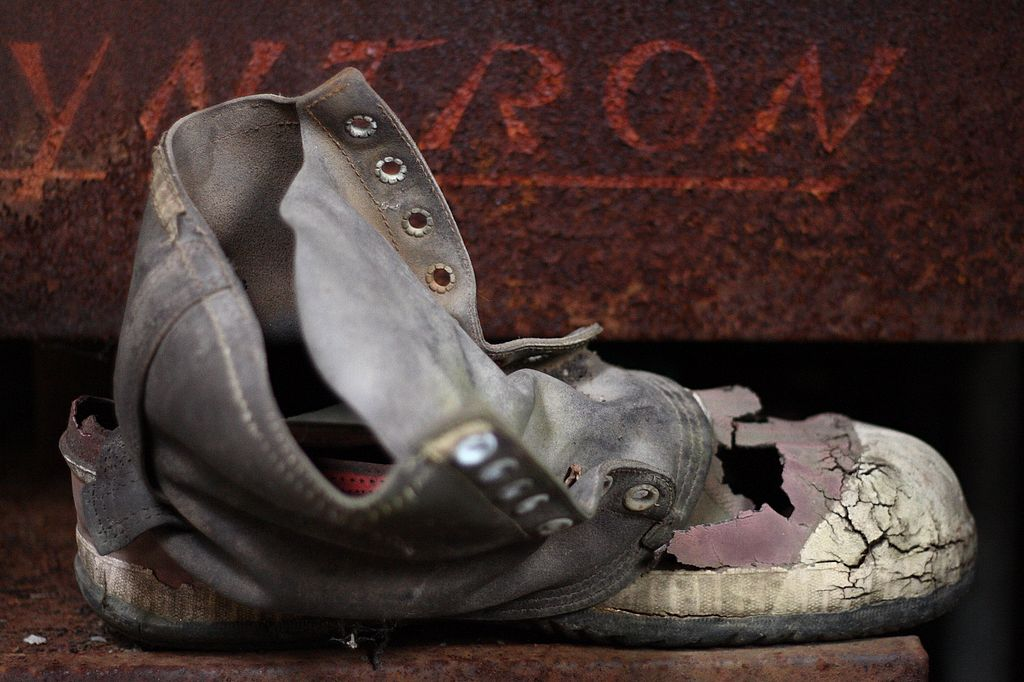 Huolla vaatteita oikein
Vaatteiden käyttöikään vaikuttaa miten vaatteista huolehditaan:
Vältä turhaa kulutusta: pese kun tarve, älä hinkkaa, älä jätä ulos säilöön
Pese ja huolla vaatteita oikein: mm. pyykkien lajittelu, pesulämpötila, pesuohjelma ja pesuaine
http://www.martat.fi/kodinhoito/pyykki/pese-oikein/
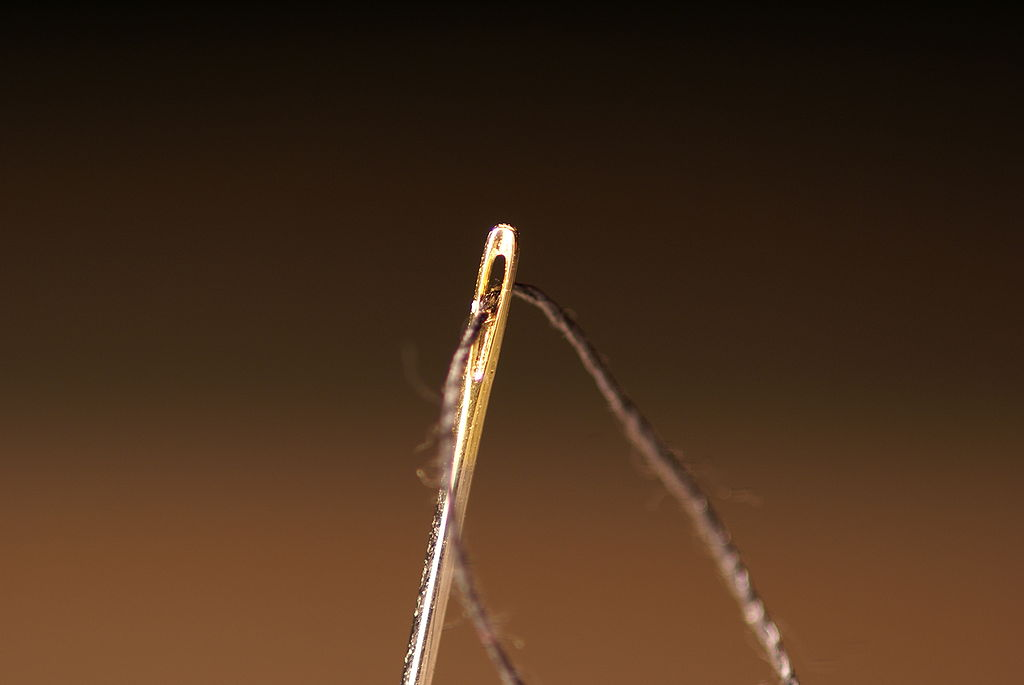 Korjaa vaatteesi
Irronnut nappi, repsottava sauma tai rikkinäinen vetoketju ei ole syy heittää vaatetta roskiin. Muutaman minuutin käsityöllä vaate on taas käyttövalmis.
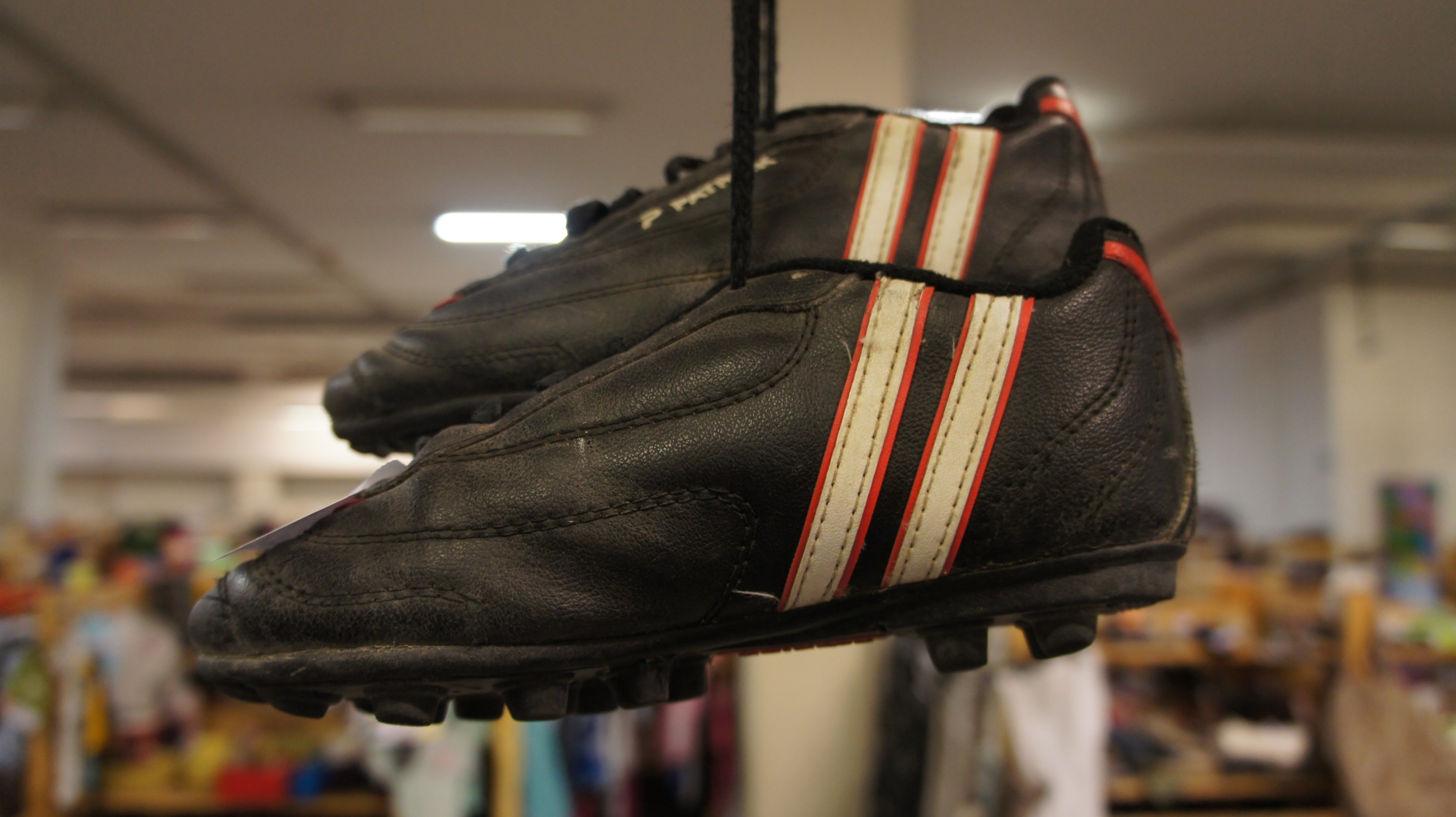 Vaatteiden kierrätys
Uudelle käyttäjälle: puhtaat ja ehjät vaatteet 
Vaatekeräys
Kirpputorit yms. 
Sekajäteastiaan: likaiset ja rikkinäiset

Katso Porin seudun tekstiilien kierrätyspisteet: http://www.kierratys.info/
Lähteet: 

https://upload.wikimedia.org/wikipedia/commons/7/75/Jeans_BW_2_%283213391837%29.jpg
http://www.vihreatvaatteet.com/mika-tekee-vaatteesta-vihrean/
http://yle.fi/uutiset/tutkija_halpavaateketjuista_laatu_ei_merkitse_mitaan_vaan_maara/7392931
https://www.flickr.com/photos/meginsanity/15935545995
https://en.wikipedia.org/wiki/Wear_and_tear#/media/File:Neglected_boot.jpg
https://en.wikipedia.org/wiki/Sewing_needle#/media/File:Sewing_needle_eye_with_thread.jpg